THE DIRECTIONS FROM POPE FRANCIS
OMI – Fukuoka
April 3, 2019
He denounced a culture of exclusion, based on attention only to one’s own comfort. Migrants are considered a threat to the well-being of countries of destination.
He denounced a culture of indifference, as we get used to other people’s suffering and do not feel called to respond to it.
He denounced a throw-away mentality
To protect comfort and well-being the world erects walls. The pope instead reminded that a Christian must build bridges not walls
Denunciations
“The culture of comfort, which makes us think only of ourselves, makes us insensitive to the cries of other people, makes us live in soap bubbles which, however lovely, are insubstantial; they offer a fleeting and empty illusion which results in indifference to others; indeed, it even leads to the globalization of indifference” (Message 2013)
“New ideologies, characterized by rampant individualism, egocentrism and materialistic consumerism, weaken social bonds, fueling that ‘throw away’ mentality which leads to contempt for, and the abandonment of, the weakest and those considered ‘useless’
Denunciations
In the dialogue with journalists on the plane coming back from Morocco, Sunday 31 March, he said:
“There is need for bridges, not walls. Those who build walls will remain prisoners of their own walls.”
Quoting Ivo Andrich, he said: “Bridges are built by God with the wings of angels so that people can communicate.”
“Walls force the migrants back to countries that sell women and children and torture men.”
Bridges not walls
A culture of encounter
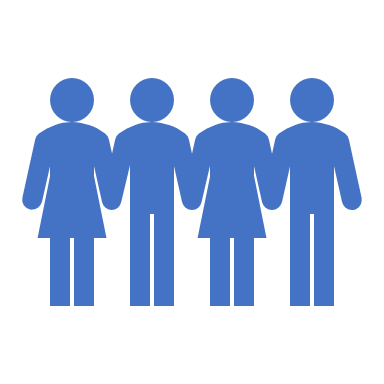 A change of attitude towards migrants and refugees is needed on the part of everyone, moving away from attitudes of defensiveness and fear, indifference and marginalization – all typical of a throwaway culture – towards attitudes based on a culture of encounter, the only culture capable of building a better, more just and fraternal world. The communications media are themselves called to embrace this “conversion of attitudes” and to promote this change in the way migrants and refugees are treated (Message 2014)
A culture of welcome
WELCOMING
WELCOMING
PROTECTING
PROTECTING
PROMOTING
Promoting essentially means a determined effort to ensure that all migrants and refugees – as well as the communities which welcome them – are empowered to achieve their potential as human beings, in all the dimensions which constitute the humanity intended by the Creator.
Among these, we must recognize the true value of the religious dimension, ensuring to all foreigners in any country the freedom of religious belief and practice. 
Many migrants and refugees have abilities which must be appropriately recognised and valued.  Since “work, by its nature, is meant to unite peoples”, I encourage a determined effort to promote the social and professional inclusion of migrants and refugees, guaranteeing for all – including those seeking asylum – the possibility of employment, language instruction and active citizenship, together with sufficient information provided in their mother tongue.
PROMOTING
In the case of underage migrants, their involvement in labour must be regulated to prevent exploitation and risks to their normal growth and development… 
The family’s integrity must always be promoted, supporting family reunifications – including grandparents, grandchildren and siblings – independent of financial requirements.  Migrants, asylum seekers and refugees with disabilities must be granted greater assistance and support. 
While I recognize the praiseworthy efforts, thus far, of many countries, in terms of international cooperation and humanitarian aid, I hope that the offering of this assistance will take into account the needs (such as medical and social assistance, as well as education) of developing countries which receive a significant influx of migrants and refugees.  I also hope that local communities which are vulnerable and facing material hardship, will be included among aid beneficiaries
The development of countries of origin should also be promoted.
INTEGRATING
The final verb – integrating – concerns the opportunities for intercultural enrichment brought about by the presence of migrants and refugees.
Integration is not “an assimilation that leads migrants to suppress or to forget their own cultural identity. Rather, contact with others leads to discovering their ‘secret’, to being open to them in order to welcome their valid aspects and thus contribute to knowing each one better.  This is a lengthy process that aims to shape societies and cultures, making them more and more a reflection of the multi-faceted gifts of God to human beings”.
INTEGRATING
This process can be accelerated by granting citizenship free of financial or linguistic requirements, and by offering the possibility of special legalisation to migrants who can claim a long period of residence in the country of arrival.  
I reiterate the need to foster a culture of encounter in every way possible – by increasing opportunities for intercultural exchange, documenting and disseminating best practices of integration, and developing programmes to prepare local communities for integration processes. 
I wish to stress the special case of people forced to abandon their country of arrival due to a humanitarian crisis.  These people must be ensured adequate assistance for repatriation and effective reintegration programmes in their home countries.
THE IMAGE OF CHRIST
Workshop